Великая Отечественная война
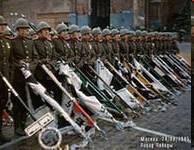 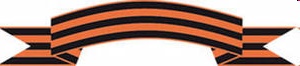 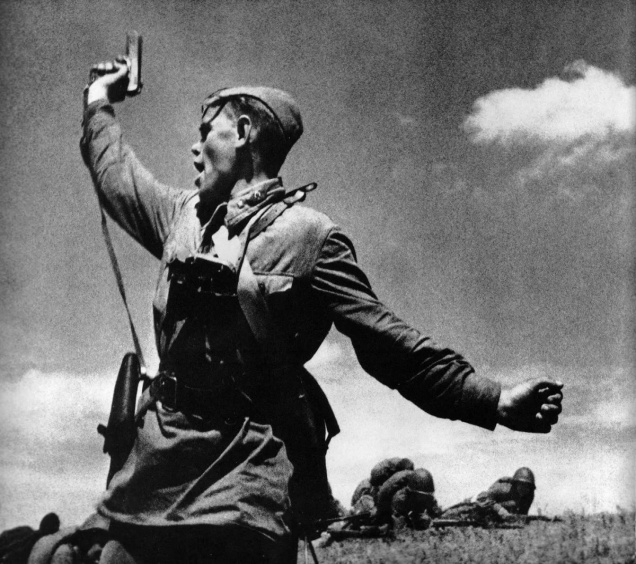 1941 - 1945
22 июня 1941 года мирная жизнь советских людей была нарушена. Началась Великая Отечественная война.
Ранним утром в воскресенье, 22 июня 1941 года, нацистская Германия и ее союзники обрушили на советскую страну военный удар невиданной силы.
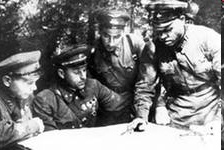 В результате неблагоприятного исхода приграничных сражений немецко-фашистские войска в течение нескольких недель продвинулись на 350–600 километров, захватили территорию Латвии, Литвы, часть Эстонии, Украины, почти всю Белоруссию и Молдавию, часть территории РСФСР, вышли к Ленинграду, Смоленску и Киеву.
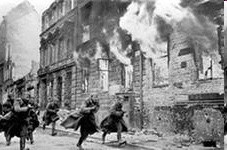 Всё для фронта!
От бескрайней равнины сибирской      До Полесских лесов и болот       Поднимался народ богатырский,      Наш великий, могучий народ!      Выходил он: свободный и правый,      Отвечая войной на войну,      Постоять за родную державу,      За могучую нашу страну!
В ходе войны было несколько битв, которые определили ее исход. Курская, Сталинградская, Ленинградская и, конечно, битва под Москвой
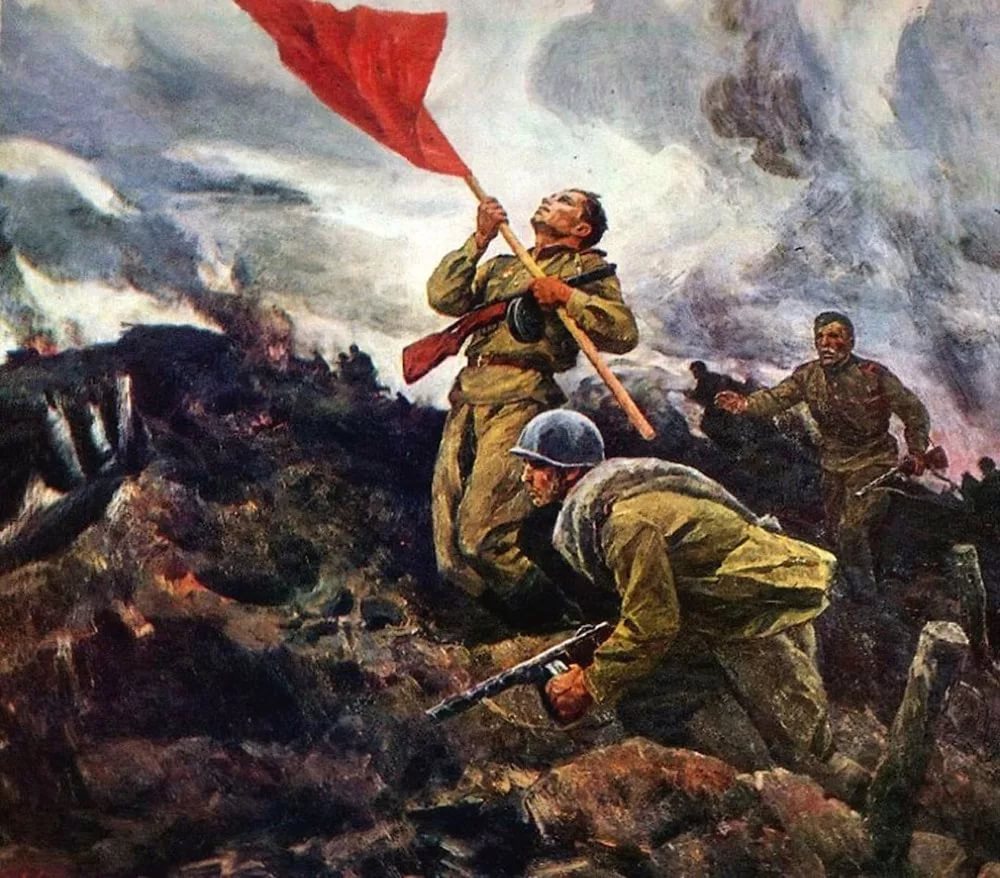 Первостепенной задачей для советского правительства явилось формирование органов военно-политического управления, способных осуществить эффективное руководство вооруженной борьбой и организовать работу фронта и тыла.
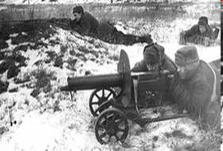 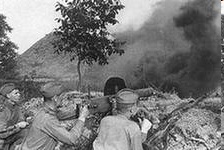 Под столицей впервые был остановлен вал фашисткой агрессии. Москва не утратила блеска своего даже в труднейшую военную годину благодаря стойкости воинов, возвестивших миру “Велика Россия, а отступать некуда – позади Москва” .
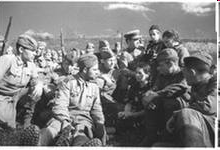 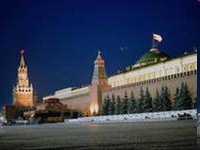 О, Москва!Ты сердце всей России;Из очей твоих струится свет,Живы мы, хоть нас свинцом косили, Без тебя, Москва,Нам жизни нет!
Чтобы объединить усилия всех государственных и партийных органов, общественных организаций, 30 июня 1941 года совместным решением ЦК ВКП(б), Президиума Верховного совета СССР и Совета народных комиссаров Союза ССР был создан Государственный комитет обороны (ГКО), в руках которого сосредоточилась вся полнота власти в государстве.
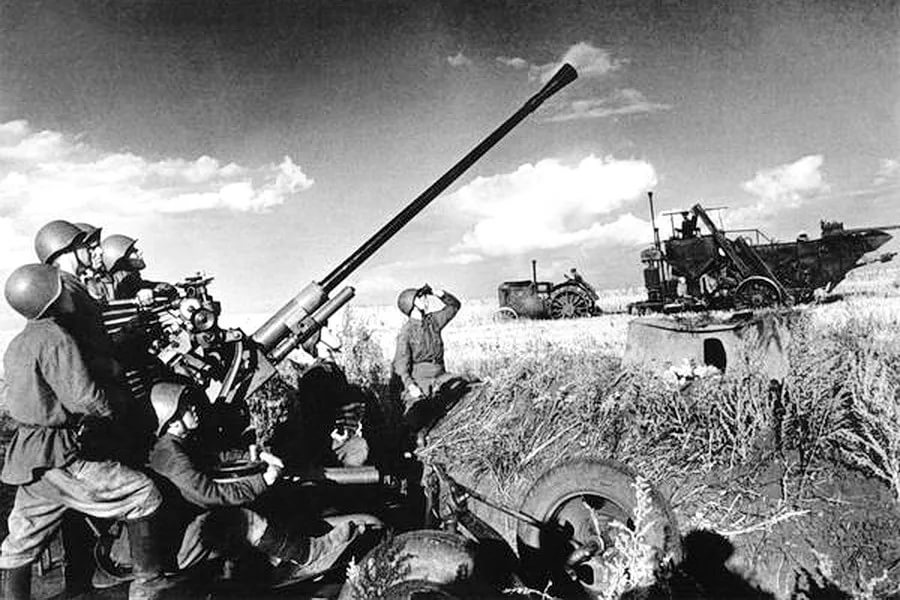 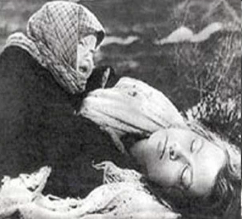 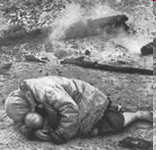 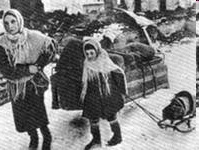 Дети войны – и веет холодом.Дети войны – и пахнет голодомДети войны – и дыбом волосы:На челках детских…седые полосы.Глаза девчонки семилетней,Как два померкших огонька.На детском личике заметнейБольшая, тяжкая тоска.Она молчит, о чем ни спросишь,Пошутишь с ней – молчит в ответ,Как будто ей не семь, не восемь,А много, много горьких лет.
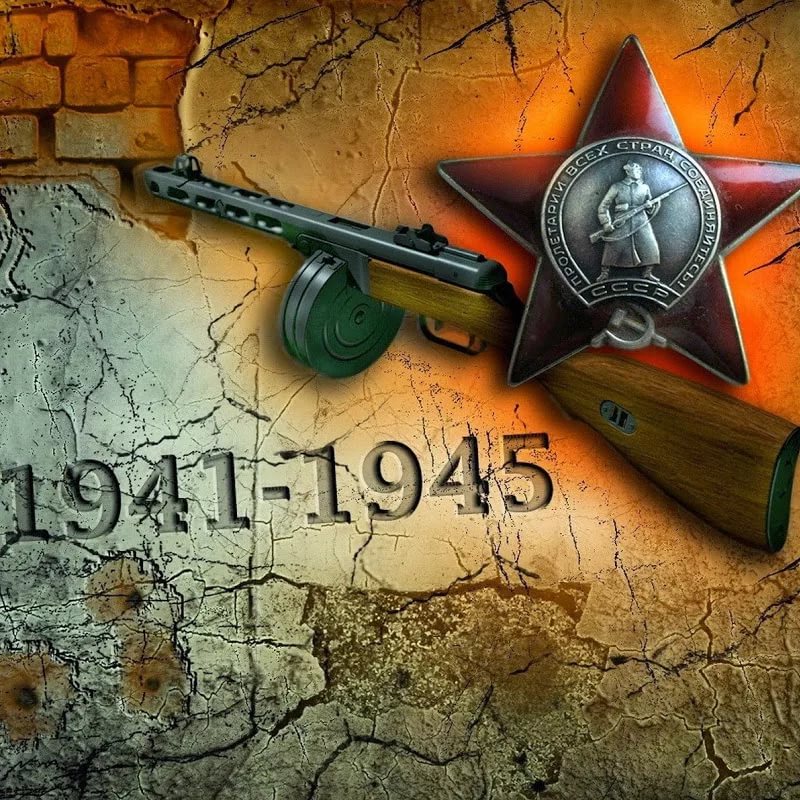 На второй день после начала войны постановлением СНК СССР и ЦК ВКП(б) для руководства всей боевой деятельностью Вооруженных сил СССР была создана Ставка главного командования. 10 июля она была преобразована в Ставку Верховного Главнокомандующего (председатель – И. В. Сталин).
Московская битва
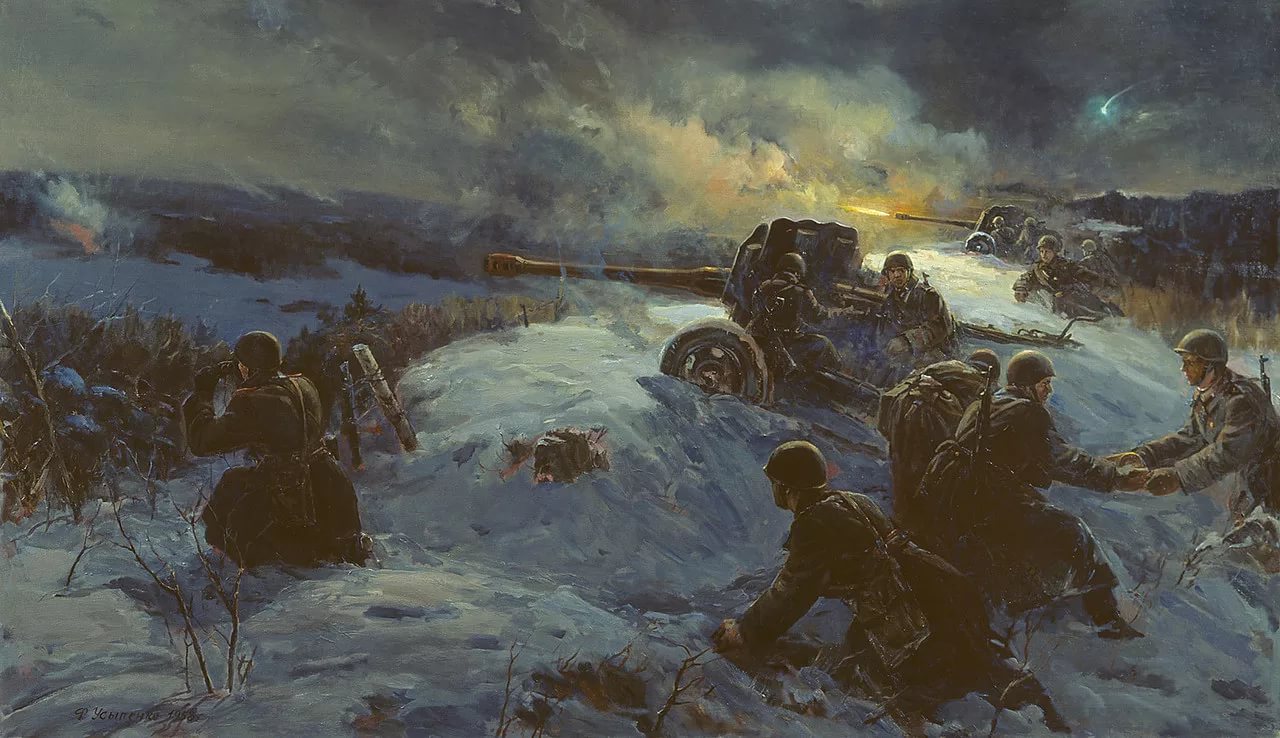 Первым крупным сражением, в ходе которого были разбиты нацистские войска, явилась Битва за Москву. Она продолжалась с 30 сентября 1941 по 20 апреля 1942 года. В ней с обеих сторон участвовало 3 миллиона человек. В результате советские войска отбросили противника на 100–350 километров от Москвы, но стратегическая инициатива продолжала оставаться за Германией.
Они, матери и жены, невесты и сестры умели ждать. Ждать, надеяться, любить. И вселять надежду в того, кто на фронте, на передовой. Кто на войне. Но просто ждать и надеяться они не могли. Матери, жены, сестры, невесты – все, кто не на фронте – это есть тыл. Тыл должен работать на фронт: ведь победа ковалась не только на фронте, но и в тылу врага.
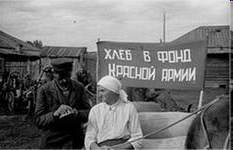 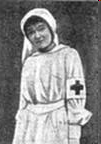 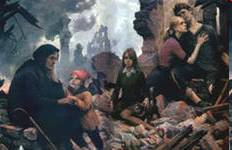 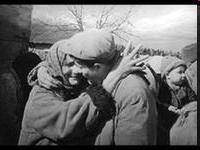 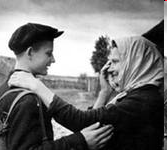 … Да разве об этом расскажешь – 
В какие ты годы жила! 
Какая безмерная тяжесть 
На женские плечи легла!.. 
В то утро простился с тобою 
Твой муж, или брат, или сын, 
И ты со своею судьбою 
Осталась один на один… 
Ты шла, затаив свое горе, 
Суровым путем трудовым. 
Весь фронт, что от моря до моря, 
Кормила ты хлебом своим. 
В холодные зимы, в метели, 
У той у далекой черты 
Солдат согревали шинели, 
Что сшила заботливо ты.
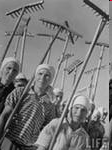 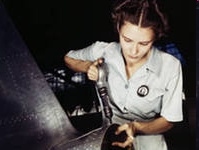 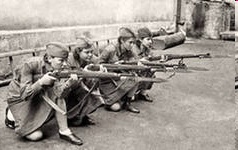 И, всё-таки наступил в войне переломный момент и началось освобождение оккупированных территорий. Очистив от фашистов территорию нашей страны, наши воины освободили от фашистского ига народы Европы.
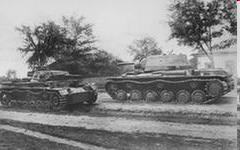 И мы пошли освобождать Европу.
Солдаты наши в блиндажах, в окопах, 
В землянках, танках, дотах, дзотах,
На кораблях и в самолетах…
Фашистских оккупантов побеждали.
До самого Берлина немцев гнали.
Был взят Берлин, и на рейхстаг
Был гордо водружен наш флаг.
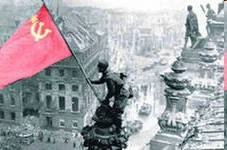 Помним!
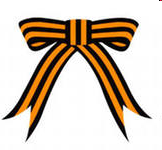 Победа в войне – это ликование и скорбь. Время их не приглушает. А мы с вами должны эту память о самой страшной войне, которая коснулась каждой семьи, передавать из поколения в поколение. День Победы был, есть и должен оставаться самым святым праздником. Ведь те, кто заплатил за него своей жизнью, дали нам возможность жить сейчас. Мы обязаны помнить об этом всегда. Память павших и не доживших до сегодняшнего дня почтим минутой молчания…
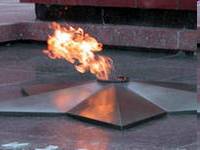 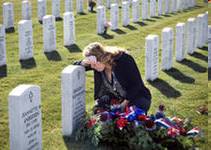 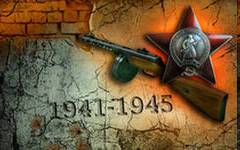 С Днём Победы!
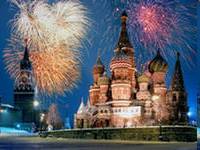 “Нет!” – заявляем мы войне, всем злым и чёрным силам…
Должна трава зелёной быть, а небо синим-синим!..
Ты слышишь, друг, звенят ручьи, поют на ветках птицы.
На замечательной земле нам довелось родиться.
Так пусть она цветёт всегда, пускай шумит садами.
Пусть люди смотрят на неё влюблёнными глазами!
Сегодня праздник входит в каждый дом.
И радость к людям с ним приходит следом.
Мы поздравляем вас с великим днем,
С днем нашей славы!  С Днем Победы!